输入您学校的名字！
我们毕业啦！
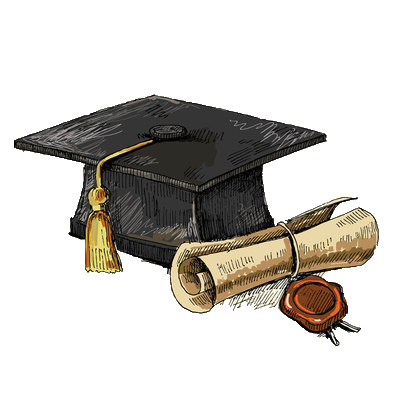 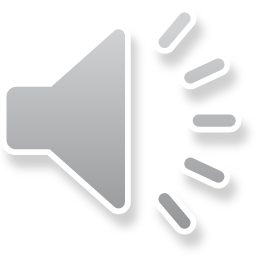 ——毕业季，告别和告白都是勇气！
PPT汇

XX年XX月
时光彷佛瞬时倒流到青葱校园，天边飞鸟有白色的羽翼，唇边的微笑是薄荷味的香，操场上还有孩子奔跑的身影。在那样单纯美好的年代，爱自然就是永远，谁不曾轻轻拉过另一只手，相信一直爱一直好，就能永远不分开。
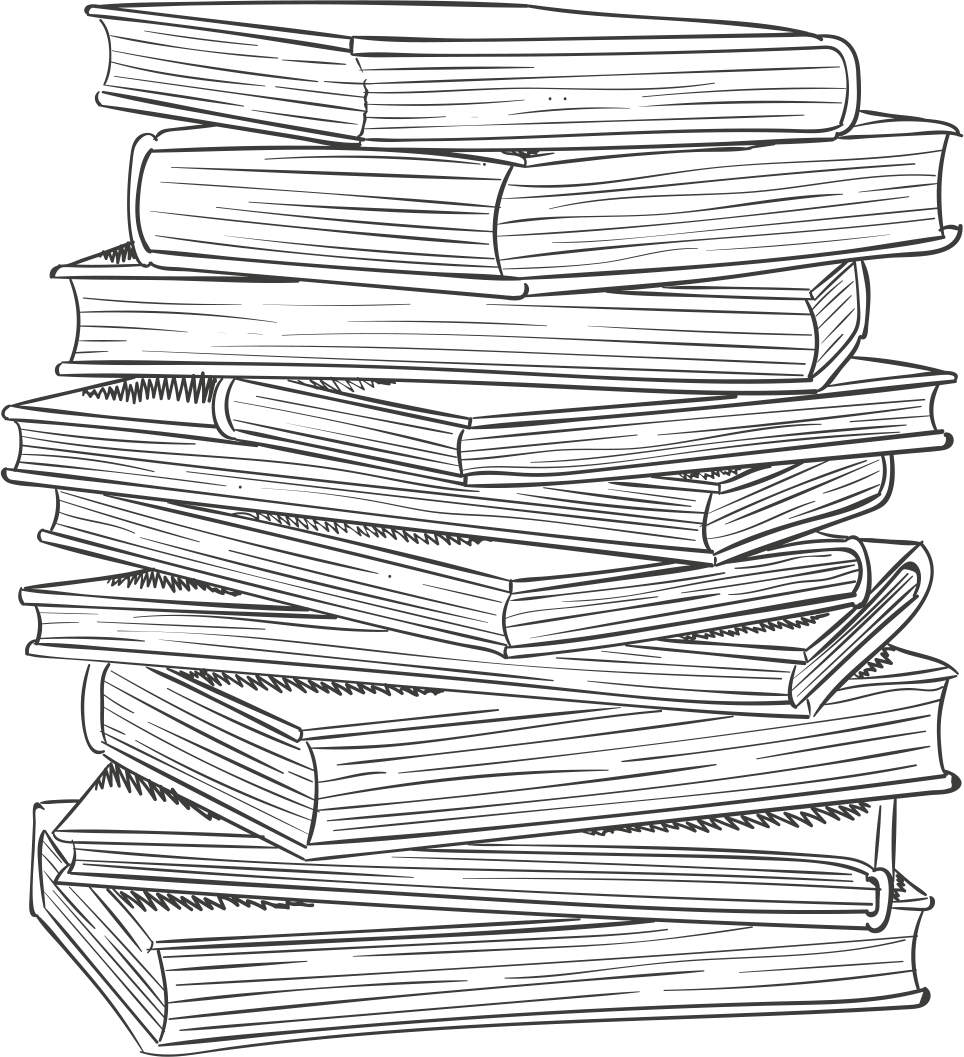 Contents
点击添加目录
1
2
3
4
目录
点击添加目录
点击添加目录
点击添加目录
1
点击添加目录
点击添加标题
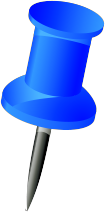 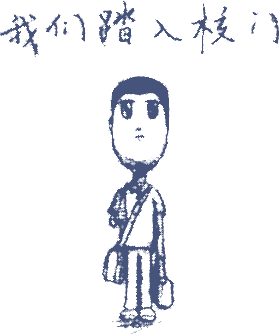 替换入自己学校的照片
点击添加标题
在此输入您的文字，或者复制进行编辑
替换入自己学校的照片
在此输入您的文字，或者复制进行编辑
在此输入您的文字，或者复制进行编辑
点击添加标题
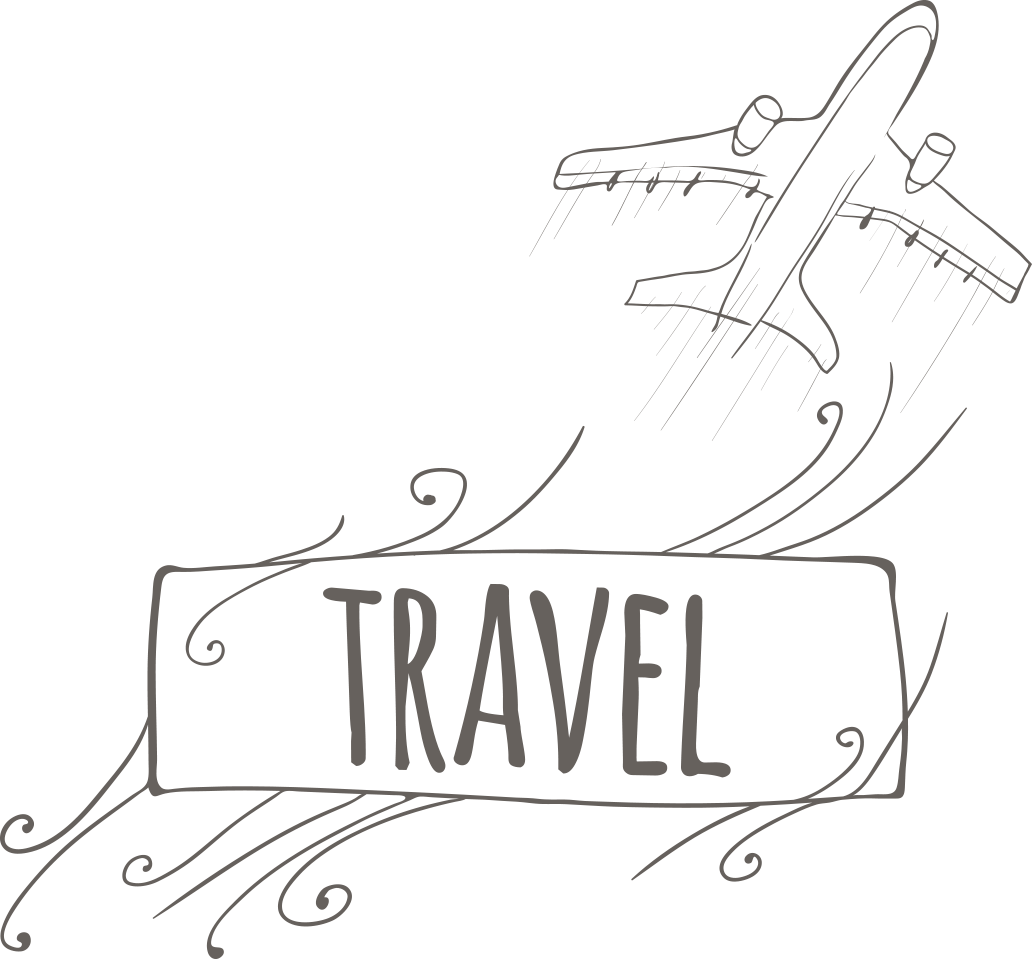 在此输入您的文字，或者复制入文字进行编辑。在此输入您的文字，或者复制入文字进行编辑。在此输入您的文字，或者复制入文字进行编辑。在此输入您的文字，或者复制入文字进行编辑。



在此输入您的文字，或者复制入文字进行编辑。在此输入您的文字，或者复制入文字进行编辑。在此输入您的文字，或者复制入文字进行编辑。在此输入您的文字，或者复制入文字进行编辑。


在此输入您的文字，或者复制入文字进行编辑。在此输入您的文字，或者复制入文字进行编辑。在此输入您的文字，或者复制入文字进行编辑。在此输入您的文字，或者复制入文字进行编辑。
点击添加标题
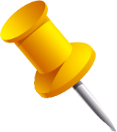 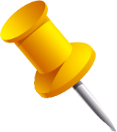 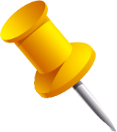 替换入自己学校的照片
替换入自己学校的照片
替换入自己学校的照片
在此输入您的文字，或者复制入文字进行编辑。在此输入您的文字，或者复制入文字进行编辑。在此输入您的文字，或者复制入文字进行编辑。在此输入您的文字，或者复制入文字进行编辑。在此输入您的文字，或者复制入文字进行编辑。在此输入您的文字，或者复制入文字进行编辑。在此输入您的文字，或者复制入文字进行编辑。在此输入您的文字，或者复制入文字进行编辑。
点击添加标题
在此输入您的文字，或者复制入文字进行编辑。在此输入您的文字，或者复制入文字进行编辑。在此输入您的文字，或者复制入文字进行编辑。在此输入您的文字，或者复制入文字进行编辑。



在此输入您的文字，或者复制入文字进行编辑。在此输入您的文字，或者复制入文字进行编辑。在此输入您的文字，或者复制入文字进行编辑。在此输入您的文字，或者复制入文字进行编辑。


在此输入您的文字，或者复制入文字进行编辑。在此输入您的文字，或者复制入文字进行编辑。在此输入您的文字，或者复制入文字进行编辑。在此输入您的文字，或者复制入文字进行编辑。
2
点击添加目录
点击添加标题
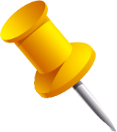 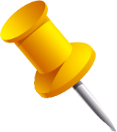 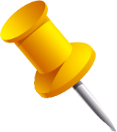 替换入自己学校的照片
替换入自己学校的照片
替换入自己学校的照片
在此输入您的文字，或者复制入文字进行编辑。在此输入您的文字，或者复制入文字进行编辑。在此输入您的文字，或者复制入文字进行编辑。在此输入您的文字，或者复制入文字进行编辑。
在此输入您的文字，或者复制入文字进行编辑。在此输入您的文字，或者复制入文字进行编辑。在此输入您的文字，或者复制入文字进行编辑。在此输入您的文字，或者复制入文字进行编辑。
在此输入您的文字，或者复制入文字进行编辑。在此输入您的文字，或者复制入文字进行编辑。在此输入您的文字，或者复制入文字进行编辑。在此输入您的文字，或者复制入文字进行编辑。
点击添加标题
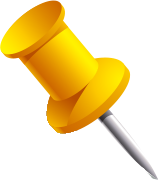 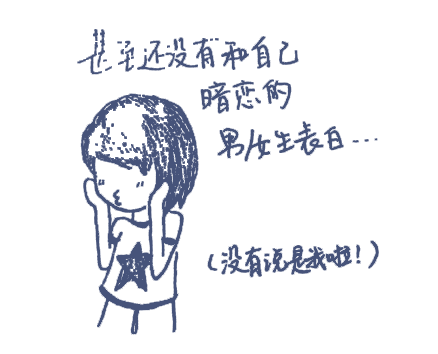 替换入自己学校的照片
点击添加标题
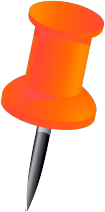 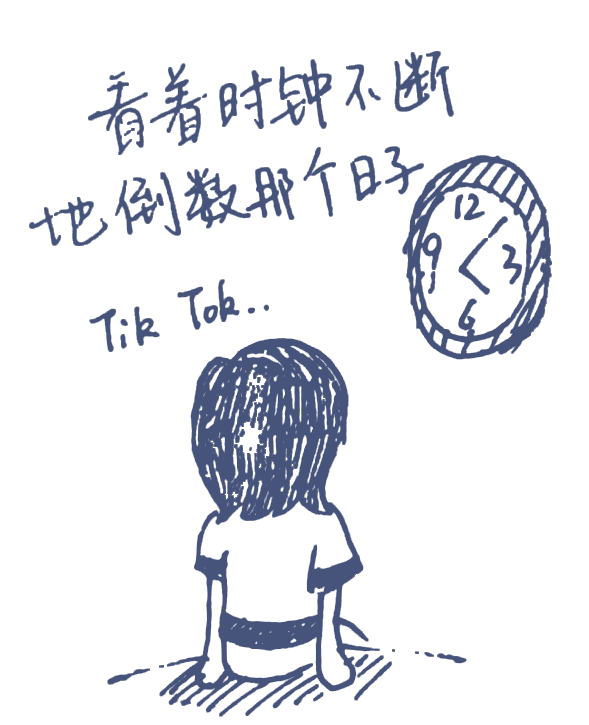 替换入自己学校的照片
点击添加标题
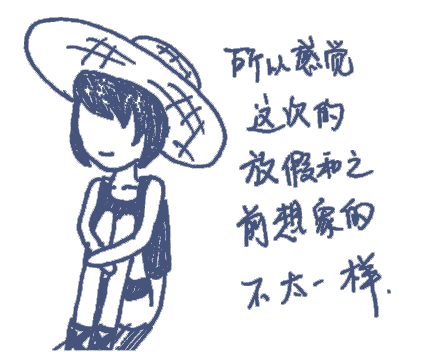 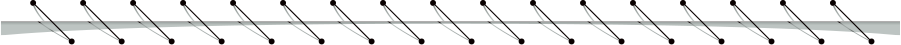 替换入自己学校的照片
点击添加标题
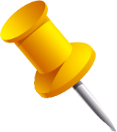 替换入自己学校的照片
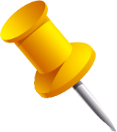 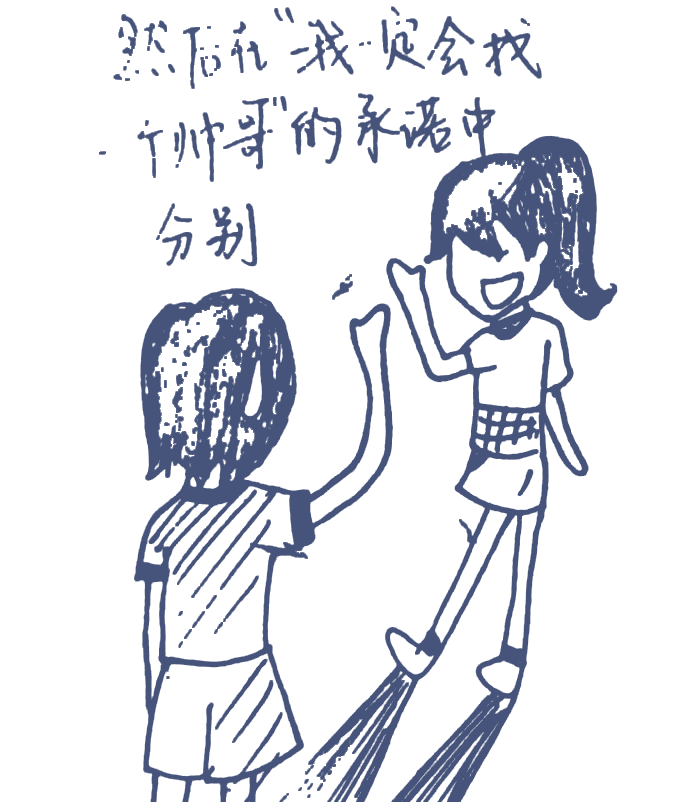 替换入自己学校的照片
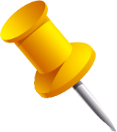 替换入自己学校的照片
点击添加标题
在此输入您的文字，或者复制入文字进行编辑。在此输入您的文字，或者复制入文字进行编辑。在此输入您的文字，或者复制入文字进行编辑。在此输入您的文字，或者复制入文字进行编辑。

在此输入您的文字，或者复制入文字进行编辑。在此输入您的文字，或者复制入文字进行编辑。在此输入您的文字，或者复制入文字进行编辑。在此输入您的文字，或者复制入文字进行编辑。
在此输入您的文字，或者复制入文字进行编辑。在此输入您的文字，或者复制入文字进行编辑。在此输入您的文字，或者复制入文字进行编辑。在此输入您的文字，或者复制入文字进行编辑。

在此输入您的文字，或者复制入文字进行编辑。在此输入您的文字，或者复制入文字进行编辑。在此输入您的文字，或者复制入文字进行编辑。在此输入您的文字，或者复制入文字进行编辑。
点击添加标题
在此输入您的文字，或者复制入文字进行编辑。在此输入您的文字，或者复制入文字进行编辑。在此输入您的文字，或者复制入文字进行编辑。在此输入您的文字，或者复制入文字进行编辑。

在此输入您的文字，或者复制入文字进行编辑。在此输入您的文字，或者复制入文字进行编辑。在此输入您的文字，或者复制入文字进行编辑。在此输入您的文字，或者复制入文字进行编辑。
替换入自己学校的照片
在此输入您的文字，或者复制入文字进行编辑。在此输入您的文字，或者复制入文字进行编辑。在此输入您的文字，或者复制入文字进行编辑。在此输入您的文字，或者复制入文字进行编辑。

在此输入您的文字，或者复制入文字进行编辑。在此输入您的文字，或者复制入文字进行编辑。在此输入您的文字，或者复制入文字进行编辑。在此输入您的文字，或者复制入文字进行编辑。
3
点击添加目录
点击添加标题
1
在此输入您的文字，或者复制入文字进行编辑。在此输入您的文字，或者复制入文字进行编辑。在此输入您的文字，或者复制入文字进行编辑。在此输入您的文字，或者复制入文字进行编辑。

在此输入您的文字，或者复制入文字进行编辑。在此输入您的文字，或者复制入文字进行编辑。在此输入您的文字，或者复制入文字进行编辑。在此输入您的文字，或者复制入文字进行编辑。
2
在此输入您的文字，或者复制入文字进行编辑。在此输入您的文字，或者复制入文字进行编辑。在此输入您的文字，或者复制入文字进行编辑。在此输入您的文字，或者复制入文字进行编辑。
3
点击添加标题
在此输入您的文字，或者复制入文字进行编辑。在此输入您的文字，或者复制入文字进行编辑。
在此输入您的文字，或者复制入文字进行编辑。在此输入您的文字，或者复制入文字进行编辑。在此输入您的文字，或者复制入文字进行编辑。在此输入您的文字，或者复制入文字进行编辑。

在此输入您的文字，或者复制入文字进行编辑。在此输入您的文字，或者复制入文字进行编辑。在此输入您的文字，或者复制入文字进行编辑。在此输入您的文字，或者复制入文字进行编辑。
在此输入您的文字，或者复制入文字进行编辑。在此输入您的文字，或者复制入文字进行编辑。
在此输入您的文字，或者复制入文字进行编辑。在此输入您的文字，或者复制入文字进行编辑。
在此输入您的文字，或者复制入文字进行编辑。在此输入您的文字，或者复制入文字进行编辑。在此输入您的文字，或者复制入文字进行编辑。在此输入您的文字，或者复制入文字进行编辑。
在此输入您的文字，或者复制入文字进行编辑。在此输入您的文字，或者复制入文字进行编辑。
点击添加标题
在此输入您的文字，或者复制入文字进行编辑。在此输入您的文字，或者复制入文字进行编辑。在此输入您的文字，或者复制入文字进行编辑。在此输入您的文字，或者复制入文字进行编辑。

在此输入您的文字，或者复制入文字进行编辑。在此输入您的文字，或者复制入文字进行编辑。在此输入您的文字，或者复制入文字进行编辑。在此输入您的文字，或者复制入文字进行编辑。
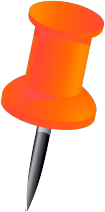 替换入自己学校的照片
在此输入您的文字，或者复制入文字进行编辑。在此输入您的文字，或者复制入文字进行编辑。在此输入您的文字，或者复制入文字进行编辑。在此输入您的文字，或者复制入文字进行编辑。

在此输入您的文字，或者复制入文字进行编辑。在此输入您的文字，或者复制入文字进行编辑。在此输入您的文字，或者复制入文字进行编辑。在此输入您的文字，或者复制入文字进行编辑。
点击添加标题
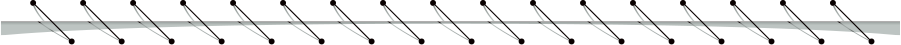 在此输入您的文字，或者复制入文字进行编辑。在此输入您的文字，或者复制入文字进行编辑。在此输入您的文字，或者复制入文字进行编辑。在此输入您的文字，或者复制入文字进行编辑。
替换入自己学校的照片
在此输入您的文字，或者复制入文字进行编辑。在此输入您的文字，或者复制入文字进行编辑。在此输入您的文字，或者复制入文字进行编辑。在此输入您的文字，或者复制入文字进行编辑。
点击添加标题
在此输入您的文字，或者复制入文字进行编辑。在此输入您的文字，或者复制入文字进行编辑。在此输入您的文字，或者复制入文字进行编辑。在此输入您的文字，或者复制入文字进行编辑。

在此输入您的文字，或者复制入文字进行编辑。在此输入您的文字，或者复制入文字进行编辑。在此输入您的文字，或者复制入文字进行编辑。在此输入您的文字，或者复制入文字进行编辑。
在此输入您的文字，或者复制入文字进行编辑。在此输入您的文字，或者复制入文字进行编辑。在此输入您的文字，或者复制入文字进行编辑。在此输入您的文字，或者复制入文字进行编辑。

在此输入您的文字，或者复制入文字进行编辑。在此输入您的文字，或者复制入文字进行编辑。在此输入您的文字，或者复制入文字进行编辑。在此输入您的文字，或者复制入文字进行编辑。
4
点击添加目录
点击添加标题
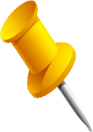 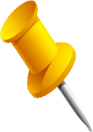 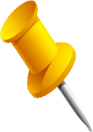 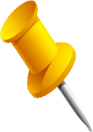 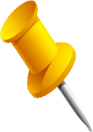 在此输入您的文字，或者复制入文字进行编辑。在此输入您的文字，或者复制入文字进行编辑。在此输入您的文字，或者复制入文字进行编辑。在此输入您的文字，或者复制入文字进行编辑。
在此输入您的文字，或者复制入文字进行编辑。在此输入您的文字，或者复制入文字进行编辑。在此输入您的文字，或者复制入文字进行编辑。在此输入您的文字，或者复制入文字进行编辑。
在此输入您的文字，或者复制入文字进行编辑。在此输入您的文字，或者复制入文字进行编辑。在此输入您的文字，或者复制入文字进行编辑。在此输入您的文字，或者复制入文字进行编辑。
在此输入您的文字，或者复制入文字进行编辑。在此输入您的文字，或者复制入文字进行编辑。在此输入您的文字，或者复制入文字进行编辑。在此输入您的文字，或者复制入文字进行编辑。
在此输入您的文字，或者复制入文字进行编辑。在此输入您的文字，或者复制入文字进行编辑。在此输入您的文字，或者复制入文字进行编辑。在此输入您的文字，或者复制入文字进行编辑。
点击添加标题
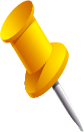 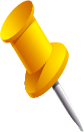 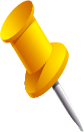 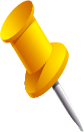 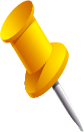 在此输入您的文字，或者复制入文字进行编辑。在此输入您的文字，或者复制入文字进行编辑。在此输入您的文字，或者复制入文字进行编辑。在此输入您的文字，或者复制入文字进行编辑。
在此输入您的文字，或者复制入文字进行编辑。在此输入您的文字，或者复制入文字进行编辑。在此输入您的文字，或者复制入文字进行编辑。在此输入您的文字，或者复制入文字进行编辑。
在此输入您的文字，或者复制入文字进行编辑。在此输入您的文字，或者复制入文字进行编辑。在此输入您的文字，或者复制入文字进行编辑。在此输入您的文字，或者复制入文字进行编辑。
在此输入您的文字，或者复制入文字进行编辑。在此输入您的文字，或者复制入文字进行编辑。在此输入您的文字，或者复制入文字进行编辑。在此输入您的文字，或者复制入文字进行编辑。
在此输入您的文字，或者复制入文字进行编辑。在此输入您的文字，或者复制入文字进行编辑。在此输入您的文字，或者复制入文字进行编辑。在此输入您的文字，或者复制入文字进行编辑。
点击添加标题
在此输入您的文字，或者复制入文字进行编辑。在此输入您的文字，或者复制入文字进行编辑。在此输入您的文字，或者复制入文字进行编辑。在此输入您的文字，或者复制入文字进行编辑。

在此输入您的文字，或者复制入文字进行编辑。在此输入您的文字，或者复制入文字进行编辑。在此输入您的文字，或者复制入文字进行编辑。在此输入您的文字，或者复制入文字进行编辑。
在此输入您的文字，或者复制入文字进行编辑。在此输入您的文字，或者复制入文字进行编辑。在此输入您的文字，或者复制入文字进行编辑。在此输入您的文字，或者复制入文字进行编辑。
点击添加标题
替换入自己学校的照片
替换入自己学校的照片
替换入自己学校的照片
在此输入您的文字，或者复制入文字进行编辑。在此输入您的文字，或者复制入文字进行编辑。在此输入您的文字，或者复制入文字进行编辑。在此输入您的文字，或者复制入文字进行编辑。

在此输入您的文字，或者复制入文字进行编辑。在此输入您的文字，或者复制入文字进行编辑。在此输入您的文字，或者复制入文字进行编辑。在此输入您的文字，或者复制入文字进行编辑。
输入您学校的名字！
谢谢您的观看！
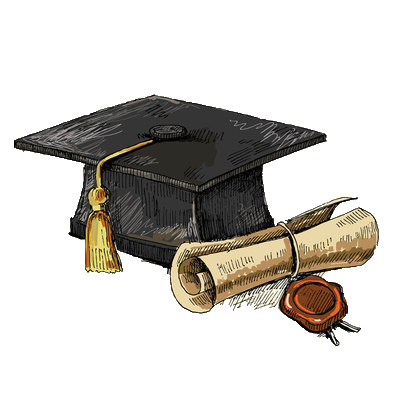 ——毕业季，告别和告白都是勇气！
PPT汇

XX年XX月
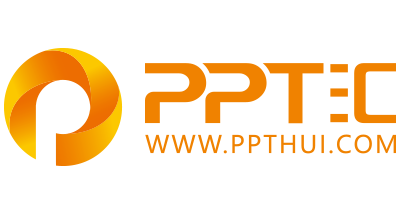 上万精品PPT模板全部免费下载
PPT汇    www.ppthui.com
PPT模板下载：www.ppthui.com/muban/            行业PPT模板：www.ppthui.com/hangye/
工作PPT模板：www.ppthui.com/gongzuo/         节日PPT模板：www.ppthui.com/jieri/
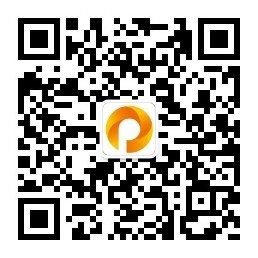 扫描关注公众号“PPT汇”收藏网站防止遗忘/免费获取更多精选PPT模板下载资源
[Speaker Notes: 模板来自于 https://www.ppthui.com    【PPT汇】]
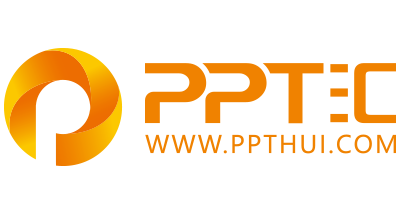 10000+套精品PPT模板全部免费下载
www.ppthui.com
PPT汇

PPT模板下载：www.ppthui.com/muban/            行业PPT模板：www.ppthui.com/hangye/
工作PPT模板：www.ppthui.com/gongzuo/         节日PPT模板：www.ppthui.com/jieri/
党政军事PPT：www.ppthui.com/dangzheng/     教育说课课件：www.ppthui.com/jiaoyu/
PPT模板：简洁模板丨商务模板丨自然风景丨时尚模板丨古典模板丨浪漫爱情丨卡通动漫丨艺术设计丨主题班会丨背景图片

行业PPT：党政军事丨科技模板丨工业机械丨医学医疗丨旅游旅行丨金融理财丨餐饮美食丨教育培训丨教学说课丨营销销售

工作PPT：工作汇报丨毕业答辩丨工作培训丨述职报告丨分析报告丨个人简历丨公司简介丨商业金融丨工作总结丨团队管理

More+
[Speaker Notes: 模板来自于 https://www.ppthui.com    【PPT汇】]